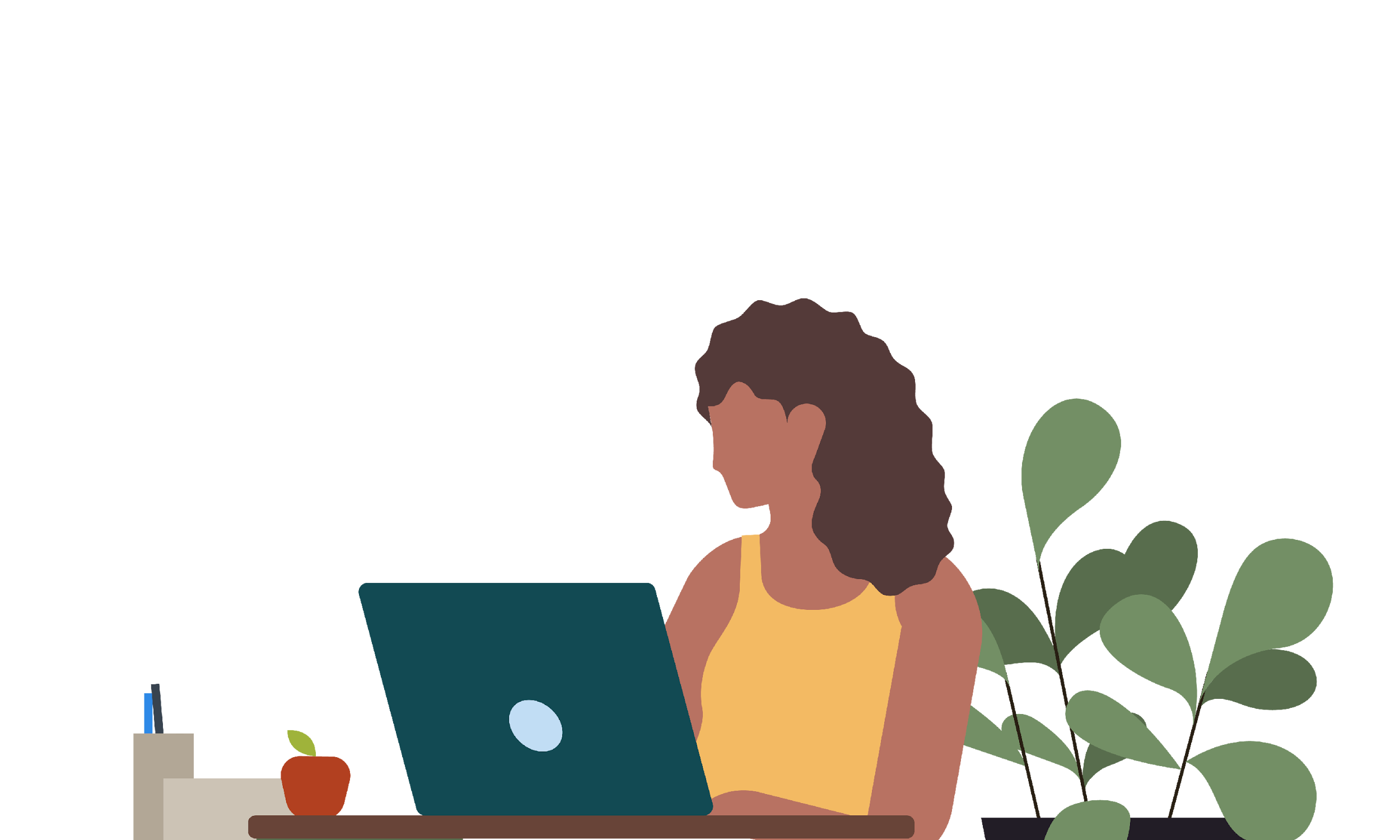 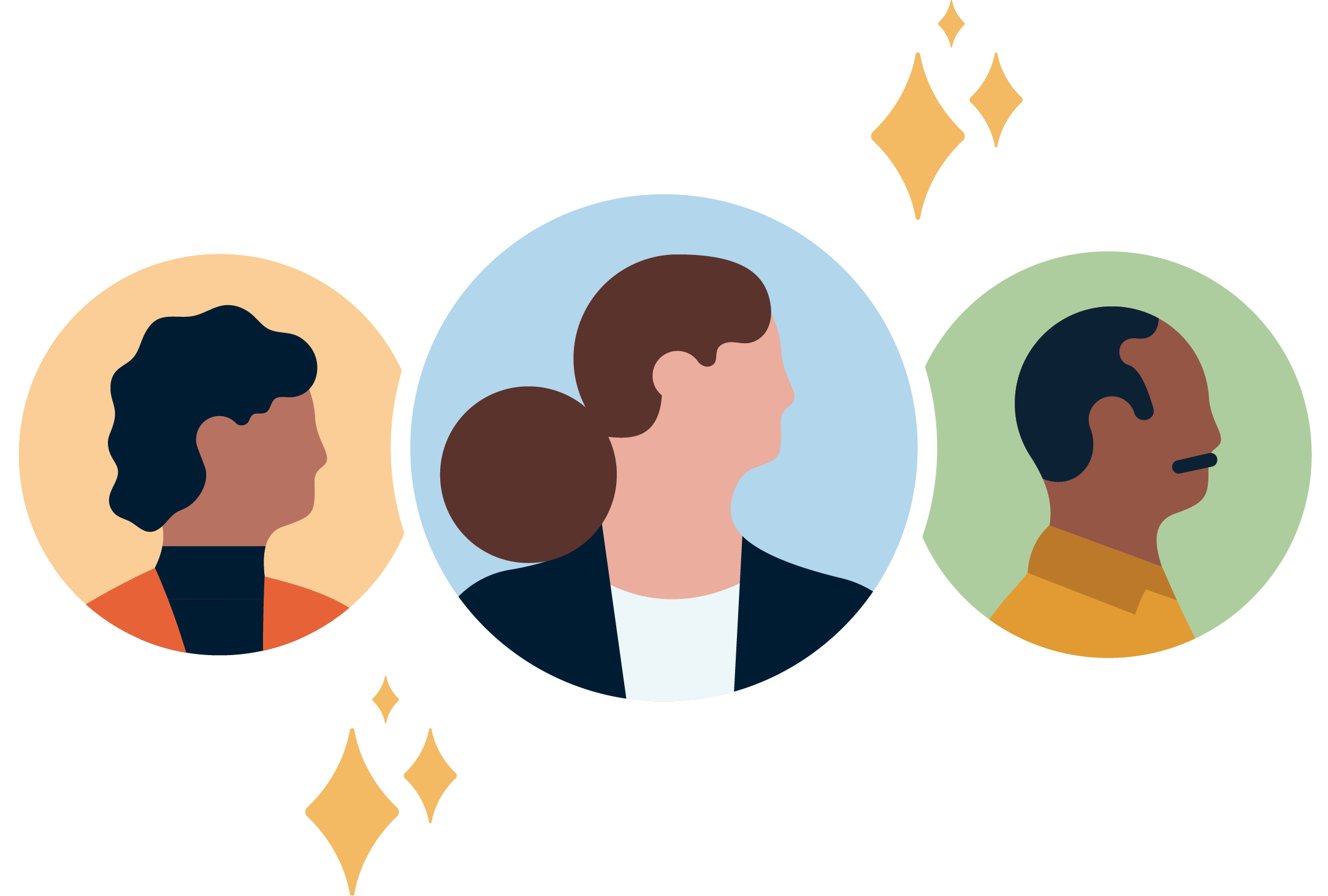 Unlock the power of professional networking
Discover how to identify allies and establish professional networks that can help you move your career forward. Don’t worry if you miss a day — you can always catch up tomorrow.
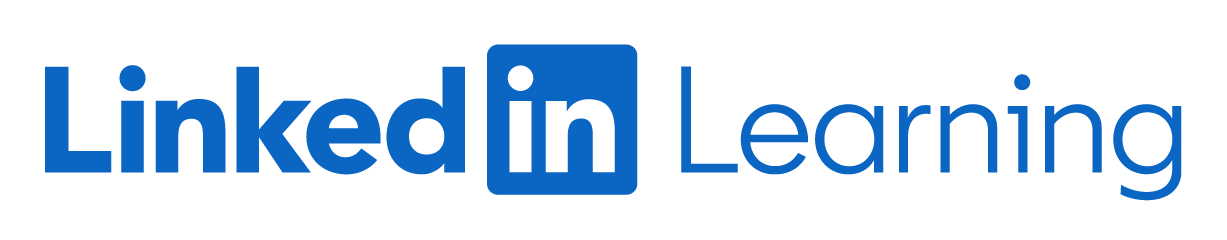